COVID-19 в България
Заболяемост от COVID-19 на 100 000 население на 14-дневна база, 29 юли-12 октомври 2021 г.
Заболяемост от COVID-19 на 100000 население на 14-дневна база в България
Седмичен брой на починалите от COVID-19 в България
Брой на починалите по време на първата и втората пандемична вълна и през първите 9 седмици на третата вълна
Умирания в България по седмици, 2020-2021 г. Дата на актуализация: 12.10.2021 г.
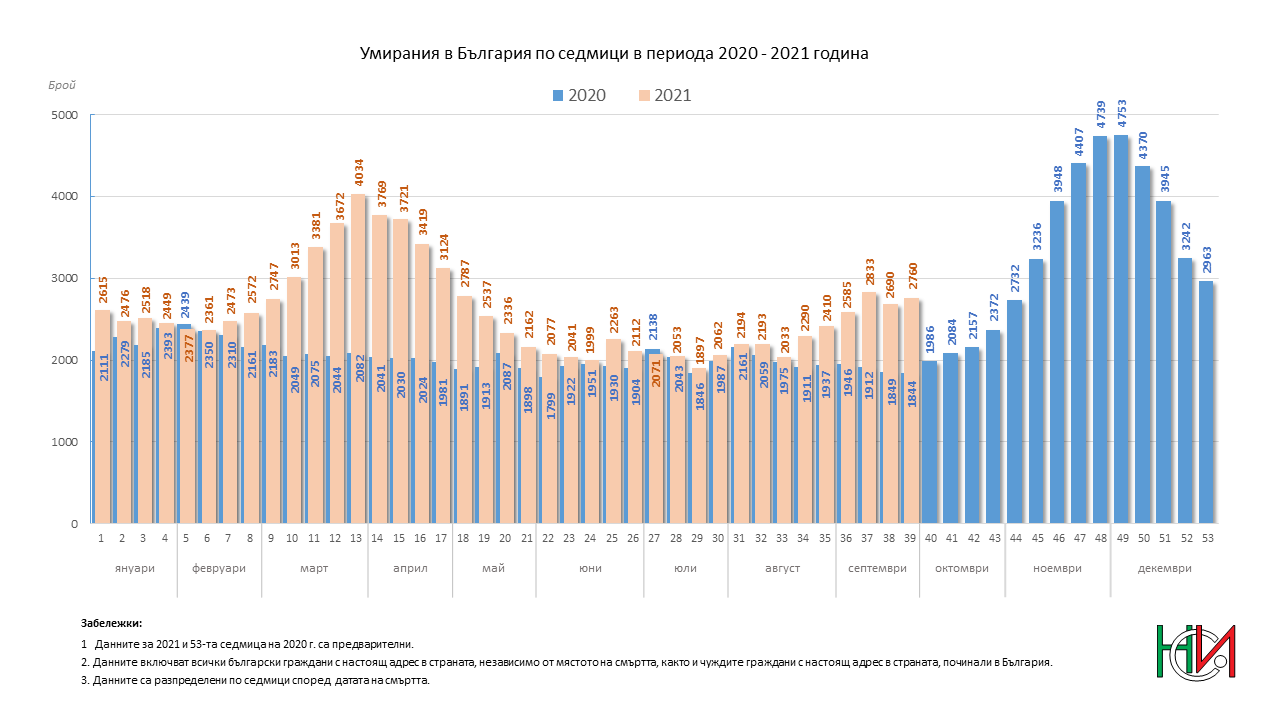 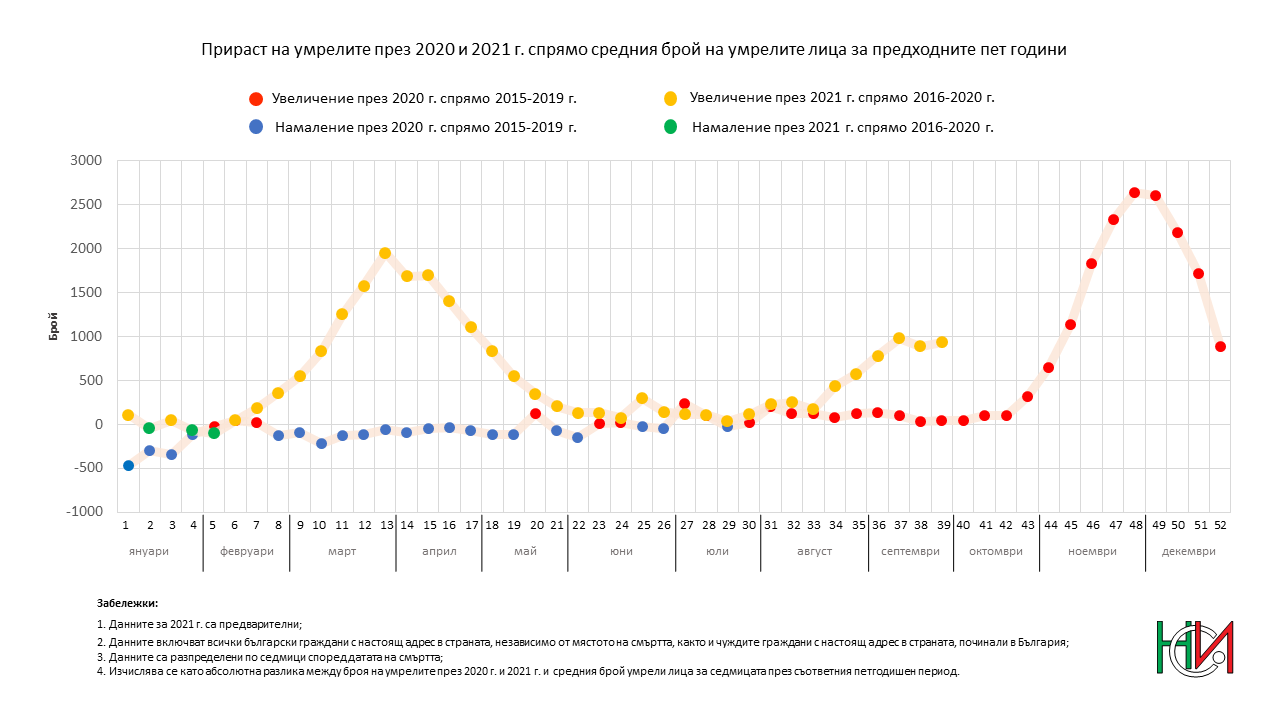 Дата на актуализация: 12.10.2021 г.